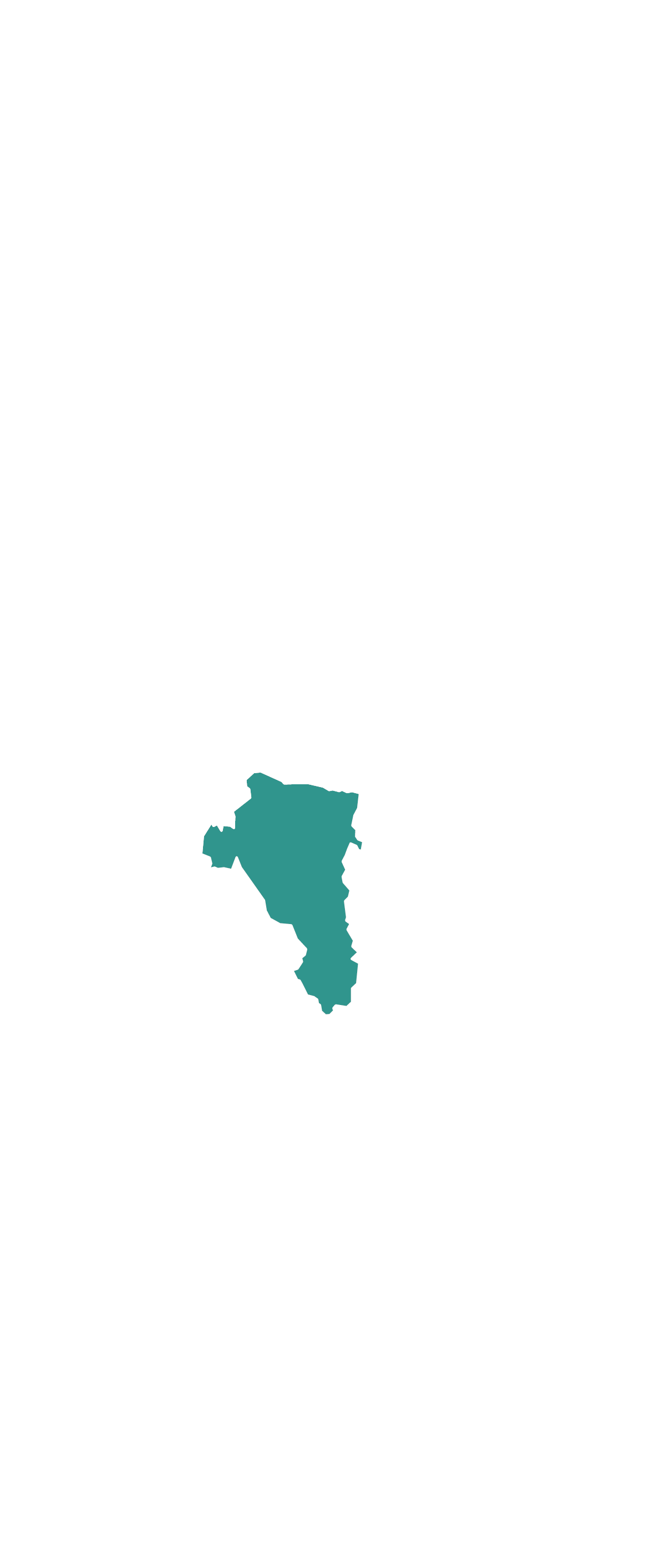 Gävleborgskonjunkturen 
Gävleborgs län, 2021 kv1

2021-07-08
Stockholm Business Region
Om rapporten
Rapporten är utgiven av Stockholm Business Region och publiceras fyra gånger per år. Rapporten omfattar Gävleborgs län och Gävle kommun. 
Statistiken bygger på uppgifter från Statistiska centralbyrån, Arbetsförmedlingen och Bolagsverket. 
I rapporten jämförs främst utvecklingen med samma kvartal föregående år, exempelvis kvartal 1 jämförs med kvartal 1 tidigare år osv. För vissa indikatorer presenteras även totala rullande 12-värden där de fyra senaste kvartalen summeras för att få mer stabilitet i trenden. Dessa jämförs då med föregående fyra kvartal. Diagrammen som visar absoluta värden är säsongrensande för att visa trenden. Övriga diagram har indexerade värden som visar procentuella förändringen från startåret med värde 100, motsvarande kvartal för 10 år sedan.
Stockholmsregionen omfattar Stockholms län, Uppsala län, Södermanlands län, Östergötlands län, Örebro län, Västmanlands län, Gävleborgs län och Dalarnas län.
Läs samtliga konjunkturrapporter som tas fram inom ramen för partnerskapet Stockholm Business Alliance här: http://stockholmbusinessalliance.se/hitta-material/konjunkturrapporter/ 
Frågor kan ställas till Stefan Frid på Invest Stockholm. Ansvarig utgivare: Staffan Ingvarsson, VD Stockholm Business Region.
Fortsatt avmattning i Gävleborg
Konjunkturläget i Gävleborg, 2021 kv1
Fjolåret präglades starkt av följdverkningarna av Covid-19 pandemin och pandemin fortsätter att påverka ekonomin under årets första kvartal. Utvecklingen i näringslivet är något åt det svagare hållet i Gävleborg med en oförändrad utveckling av lönesumman i privat sektor och en viss minskning av nyföretagandet. Situationen på arbetsmarknaden är fortsatt bekymmersam med stigande arbetslöshet och sjunkande sysselsättning. Lönesumman i privat sektor är oförändrad jämfört med förra året. Däremot ökar den totalt med 2,6 procent och en ökning syns även per sysselsatt och invånare. Nyföretagandet minskar däremot något under kvartalet, men glädjande nog minskar även företagskonkurserna.
Pandemin har gjort tydligt avtryck på arbetsmarknaden. Antalet sysselsatta invånare minskar med 4 procent eller 5 600 personer och arbetslösheten stiger med 0,5 procentenheter till 7,3 procent. Antalet lediga jobb minskar också något men glädjande är att Gävleborg följer den allmänna trenden med betydligt färre varslade personer jämfört med fjolårets rekordnivåer.  
Befolkningstillväxten är närmast oförändrad vilket innebär att tillväxten sker långsammare än för övriga Stockholmsregionen och landet som helhet. Till skillnad från förra kvartalet tar bostadsbyggandet fart i länet under perioden.Staffan IngvarssonVD Stockholm Business Region
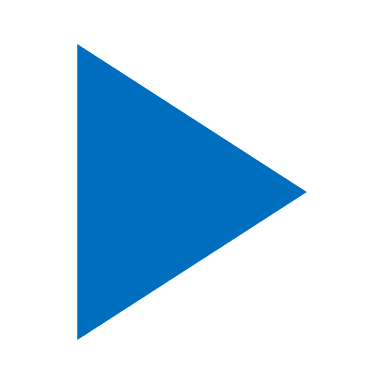 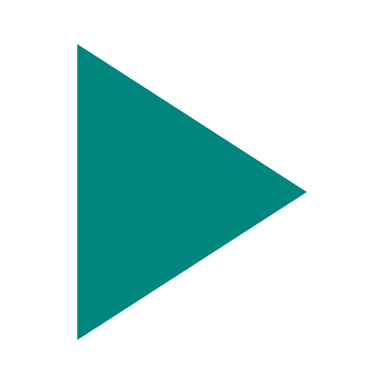 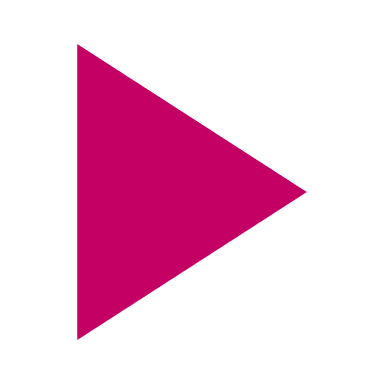 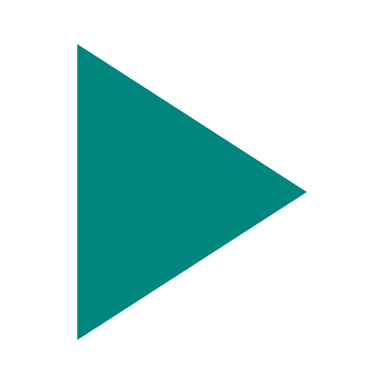 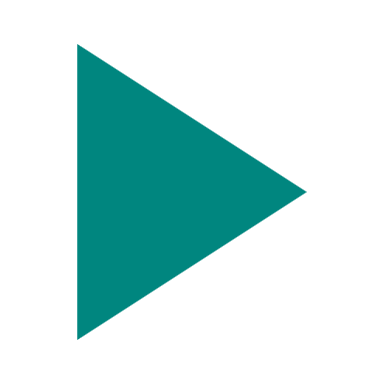 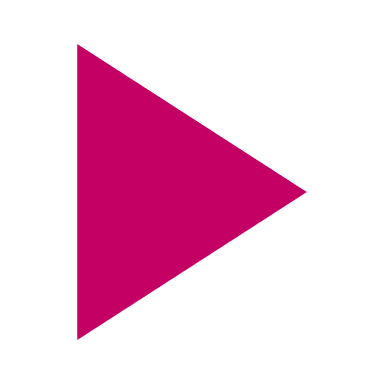 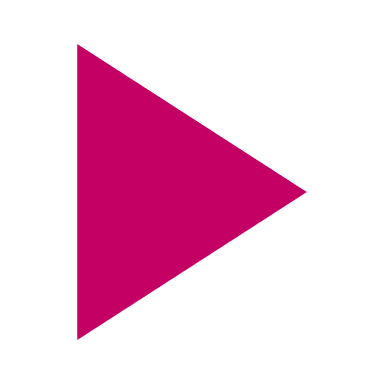 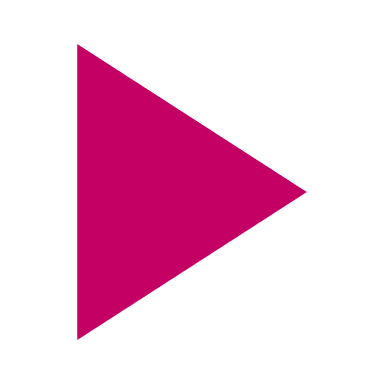 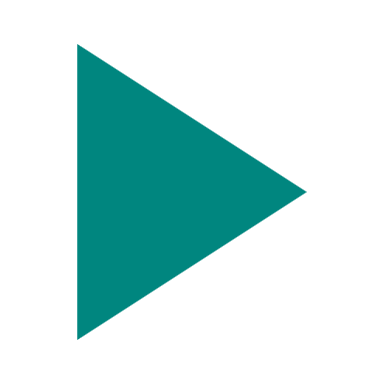 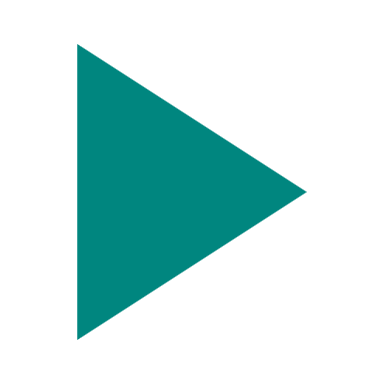 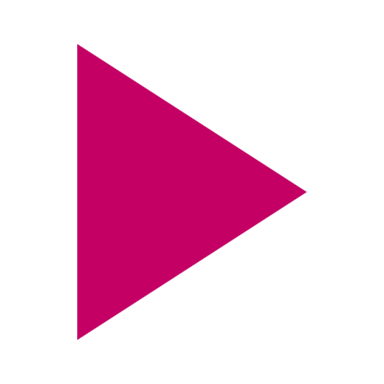 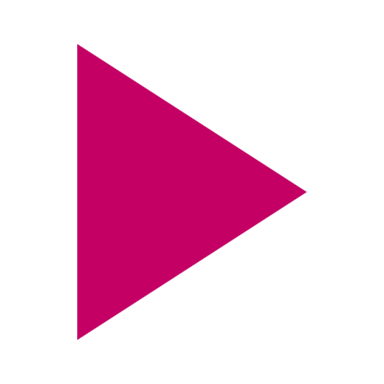 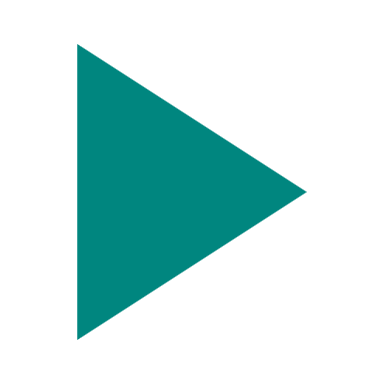 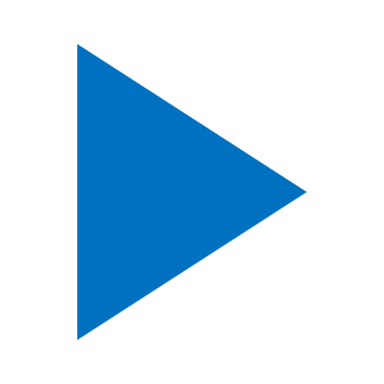 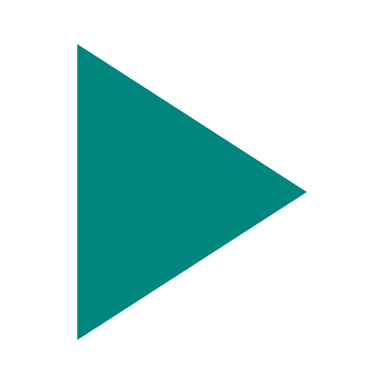 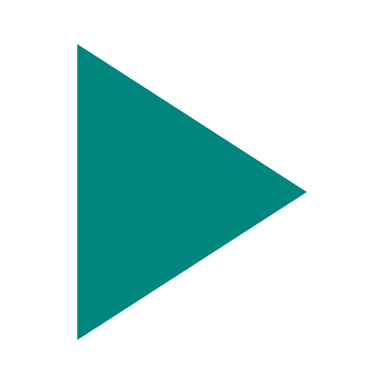 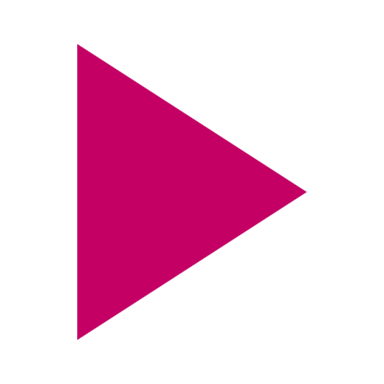 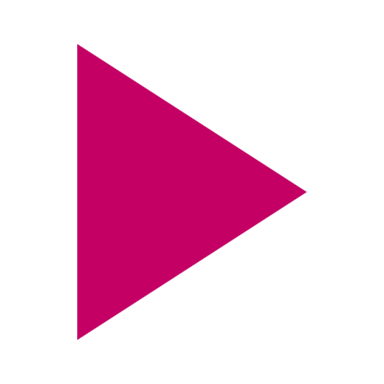 * Förändring i arbetslösheten visas i procentenheter, ej i procent
Lönesumma
Lönesumma, Gävleborgs länIndex 100 = 2011 kv1
Källa: Statistiska centralbyrån (Lönesummor nattbefolkning, arbetsgivaravgifter och preliminär A-skatt, LAPS)
Lönesumma efter sektor
Lönesumma i privat sektor efter näringsgren, Gävleborgs länIndex 100 = 2011 kv1
Källa: Statistiska centralbyrån (Lönesummor nattbefolkning, arbetsgivaravgifter och preliminär A-skatt, LAPS)
*I övrigt ingår jordbruk, skogsbruk och fiske, byggverksamhet samt okänd näringsgren
**fr.o.m Q3 2019 redovisar Försvarsmakten samtliga anställda i Stockholm vilket påverkar lönesummorna för statlig och därmed också offentlig sektor. Detta innebär att statistiken ej är jämförbar med tidigare kvartal.
Nyföretagande
Nyregistrerade företagSäsongsrensade värden (glidande medelvärde)
Antalet nyregistrerade företag minskar något i länet men ökar i Gävle under första kvartalet. 
295 av de 396 nystartade företagen är aktiebolag.
Nyföretagande
Källa: Bolagsverket
* De fyra senaste kvartalen
Företagskonkurser
FöretagskonkurserSäsongsrensade värden (glidande medelvärde)
Företagskonkurserna minskade med 27 procent i länet och 7 procent i Gävle.
De flesta konkurserna skedde inom Parti - & provisionshandel utom med motorfordon och enheter för kultur, nöje och fritid.
Företagskonkurser
Källa: Statistiska centralbyrån (Konkurser och offentliga ackord)
* De fyra senaste kvartalen
Sysselsättning
Sysselsatta invånareIndex 100 = 2011 kv1
Antalet sysselsatta invånare minskade med 4,4 procent, eller 5 600 personer, under första kvartalet.
Sysselsättning
Källa: Statistiska centralbyrån (Arbetskraftsundersökningarna, AKU)
Sysselsättning efter bransch
Källa: Statistiska centralbyrån (Arbetskraftsundersökningarna, AKU)
Sysselsättning efter yrke
Källa: Statistiska centralbyrån (Arbetskraftsundersökningarna, AKU)
Lediga jobb
Nyanmälda platser på ArbetsförmedlingenIndex 100 = 2011 kv1
Antalet lediga jobb minskade med 3 procent i länet för kvartalet. 
Minskningen var som störst inom Transport och Personliga och kulturella tjänster.
De lediga jobben ökade som mest inom Utbildning och Byggverksamhet.
Lediga jobb
Källa: Arbetsförmedlingen
* De fyra senaste kvartalen
Varslade personer
Varslade personerIndex 100 = 2011 kv1
Antal varslade personer minskade i länet med 80 procent och 97 procent i Gävle.
Minskningen i länet följer utvecklingen i Sverige och Stockholmsregionen som helhet.
Varslade personer
Källa: Arbetsförmedlingen
* De fyra senaste kvartalen
Arbetslöshet
Arbetslöshet i förhållande till befolkningen (%), 15-74 år
Arbetslösheten i Gävleborgs län ökade till7,3 procent. 
Nordanstigs kommun hade länets lägsta arbetslöshet under perioden: 5,2 procent.
Arbetslöshet
Källa: Arbetsförmedlingen och Statistiska centralbyrån
Arbetslöshet efter kategori
Källa: Arbetsförmedlingen
Befolkning
BefolkningsutvecklingIndex 100 = 2011 kv1
Antalet invånare är närmast oförändrat under årets första kvartal jämfört med förra året.
Befolkning
Källa: Statistiska centralbyrån
Bostadsbyggande
Påbörjade lägenheterIndex 100 = 2011 kv1
Bostadsbyggandet mer än fördubblades under kvartalet pådrivet av ett starkt bostadsbyggande i Gävle.
Bostadsbyggande
Källa: Statistiska centralbyrån
* De fyra senaste kvartalen
Kommersiella övernattningar
Kommersiella övernattningar 
(hotell, vandrarhem, och stugbyar för kommun exkl. camping)Index 100 = 2011 kv1
Kommersiella övernattningar
* De fyra senaste kvartalen
**För utländska gästnätter exklusive camping
Källa: Statistiska centralbyrån och Tillväxtverket
FöretagandeKommunerna i Gävleborgs län
Källa: Bolagsverket
ArbetsmarknadKommunerna i Gävleborgs län
*Varsel ska anmälas till arbetsförmedlingen om du inom ett län avser att säga upp eller minska arbetstiden för minst fem anställda eller fler. Som arbets-
givare är man inte skyldig att specificera vilken kommun ett varsel gäller. Därför summerar kommunernas siffror inte alltid till länet.
Källa: Arbetsförmedlingen
ArbetsmarknadKommunerna i Gävleborgs län
Källa: Arbetsförmedlingen och Statistiska centralbyrån
Befolkning och bostäderKommunerna i Gävleborgs län
Källa: Statistiska centralbyrån
Kommersiella övernattningarKommunerna i Gävleborgs län
* Länstotal inkl. camping.Kommunvärden exkl. camping.i.u.. = av SCB censurerat värde till följd av färre än fem öppna anläggningar.
Källa: Statistiska centralbyrån och Tillväxtverket
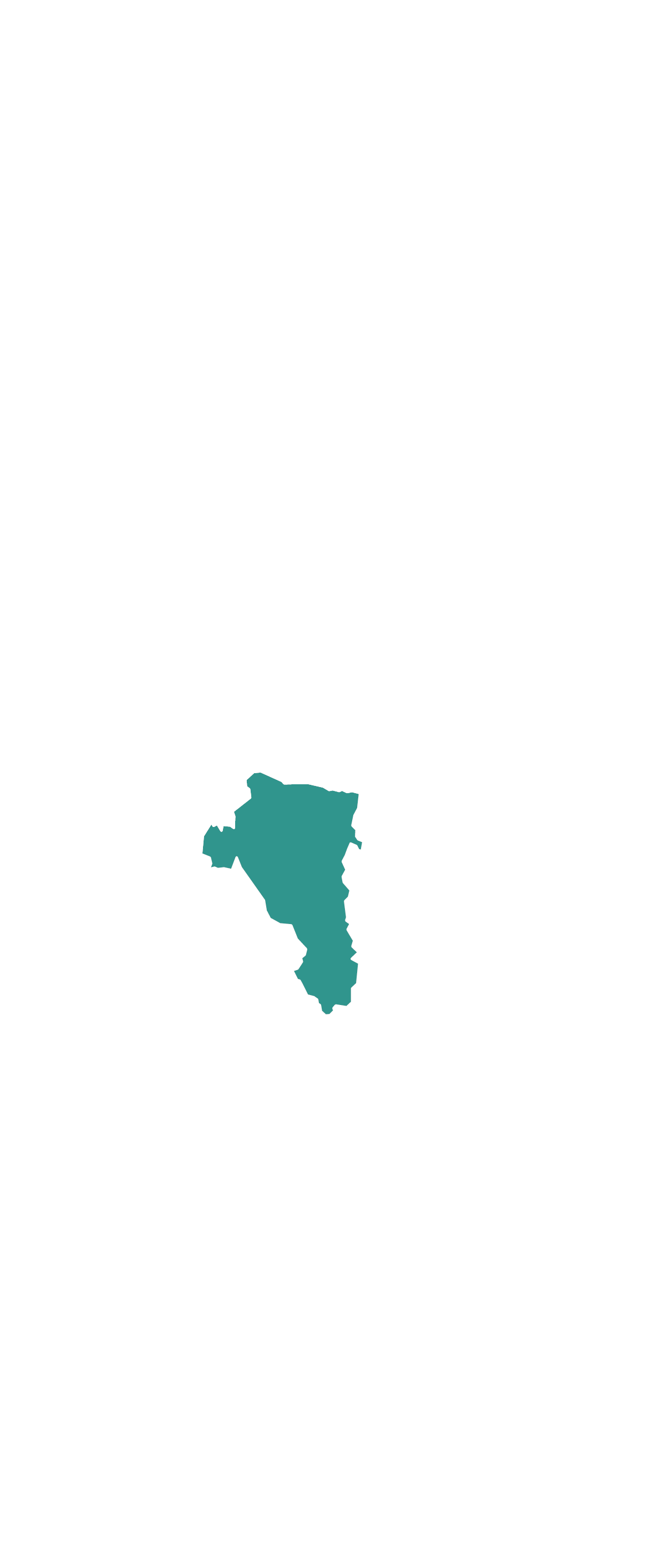 Stockholm Business Region
Stockholm Business Region är Stockholms stads näringslivsbolag med ansvar för strategisk utveckling och internationell marknadsföring av Stockholm, under varumärket Stockholm - The Capital of Scandinavia.
Bolaget ägs av Stockholms stad och har två dotterbolag, Invest Stockholm och Visit Stockholm.
Samtliga rapporter finns tillgängliga på 
http://stockholmbusinessalliance.se/hittamaterial/konjunkturrapporter/
Frågor kan ställas till Stefan Frid på Invest Stockholm. 
Ansvarig utgivare: Staffan Ingvarsson, VD Stockholm Business Region
Stockholm Business Region P.O. Box 16282 SE-103 25 Stockholm, Sweden Telefon + 46 8 508 280 00 www.visitstockholm.com www.investstockholm.com www.stockholmbusinessregion.se